УЧИМ БУКВЫ
БУКВА Х
Х – забавная игрушка,
Деревянная вертушка.
Деревянная вертушка – 
Ветру вольному подружка
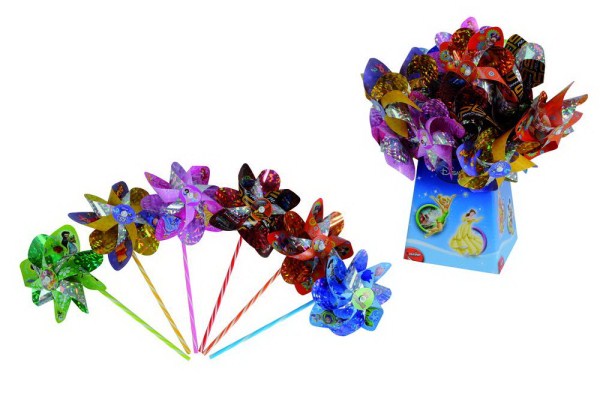 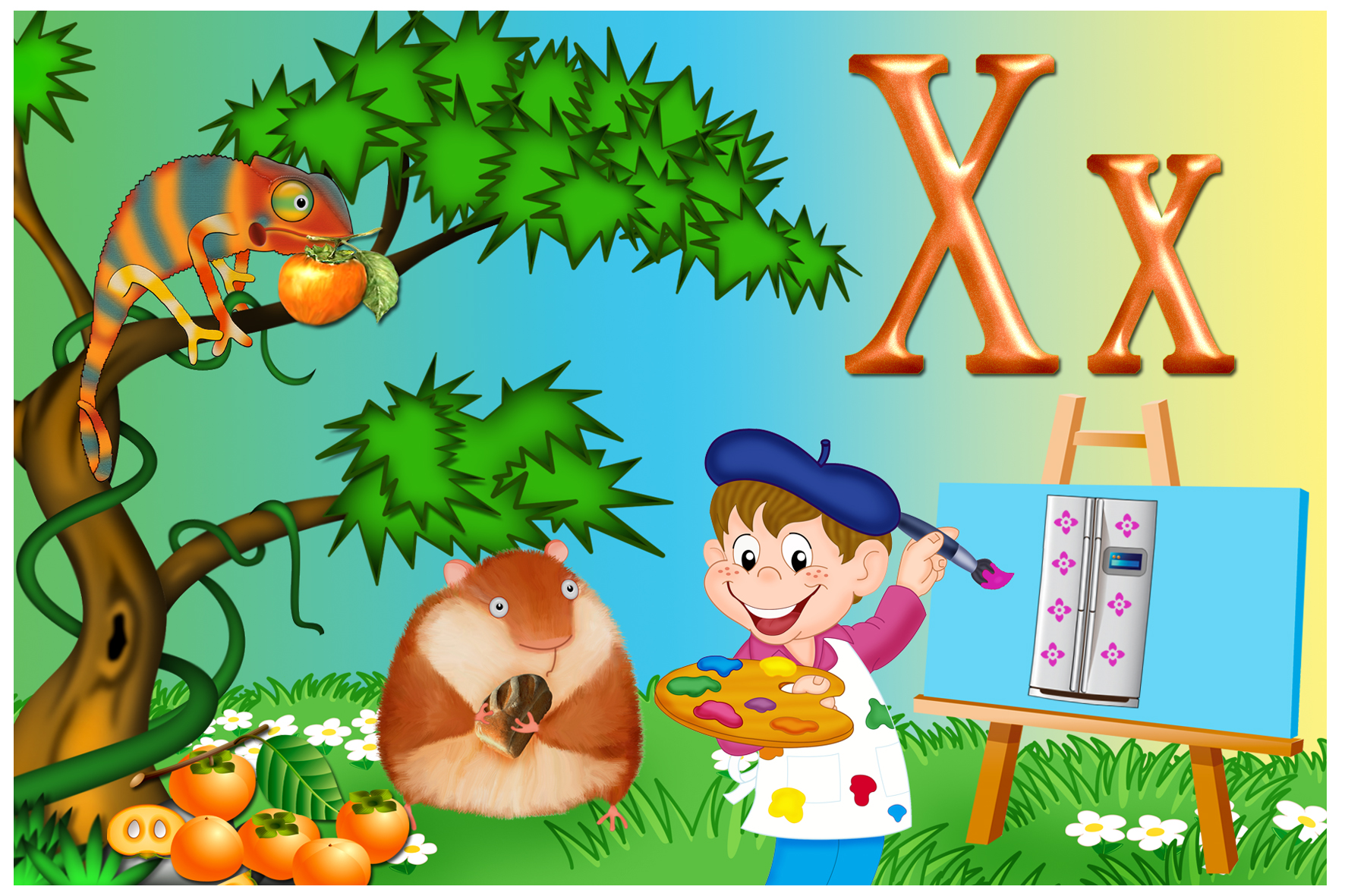 хамелеон
художник
хомяк
хурма
хлеб
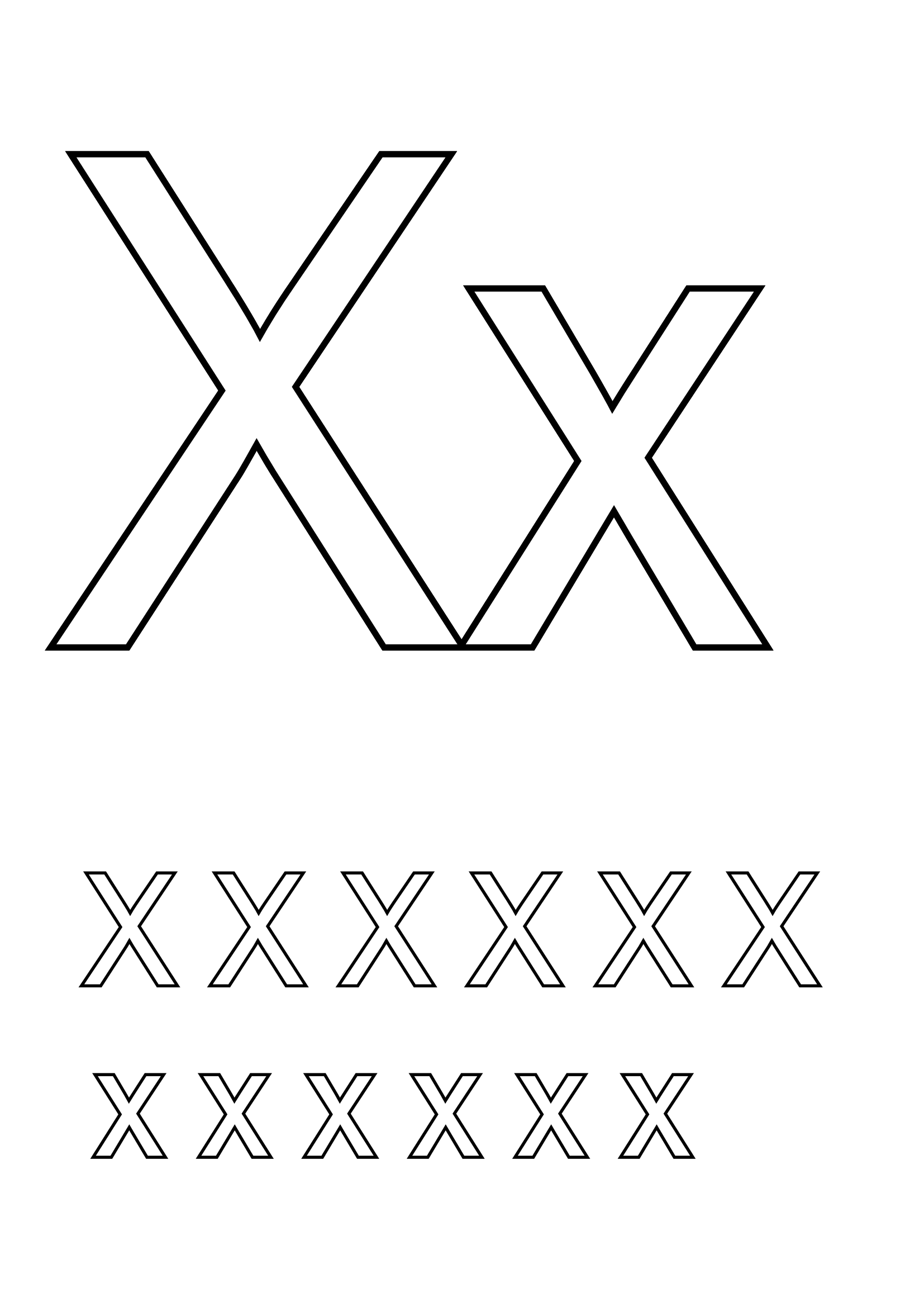 Хомяк себе построил дом:
Хороший, под землёй.
Хранит зерно он в доме том
Холодною зимой.
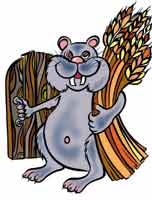 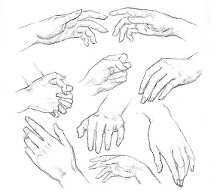 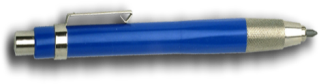